Clean Obsessed
CO202 Parts Schematic  Page 1 of 3
Items that do “not” begin with 202xx, are probably not in our syatem!
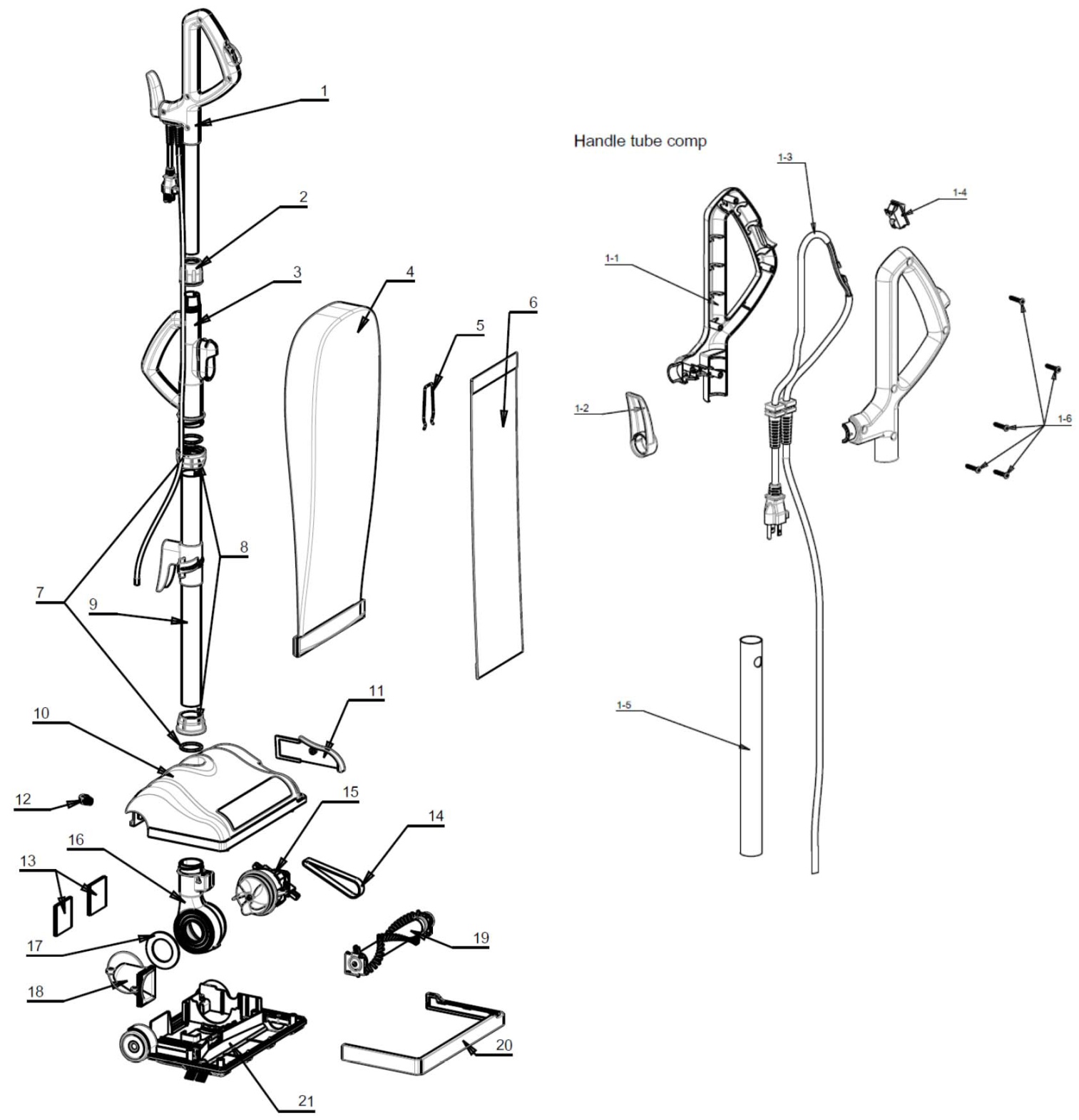 Clean Obsessed
CO202 Parts Schematic  Page 2 of 3
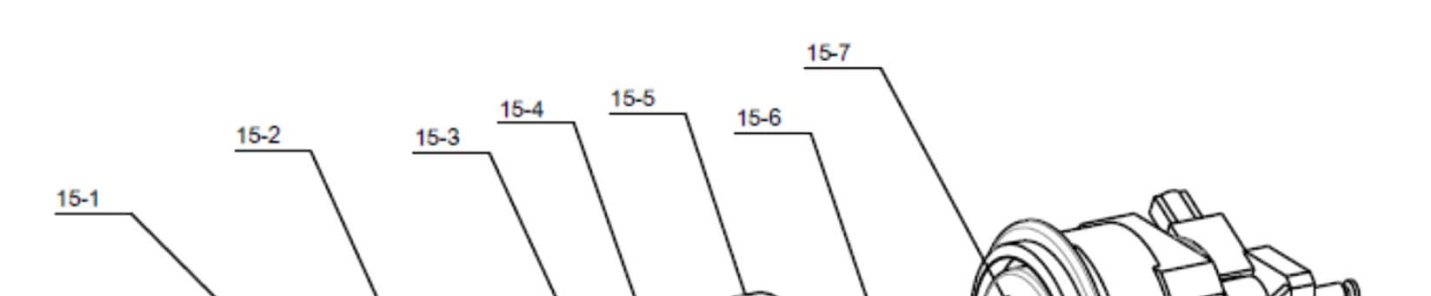 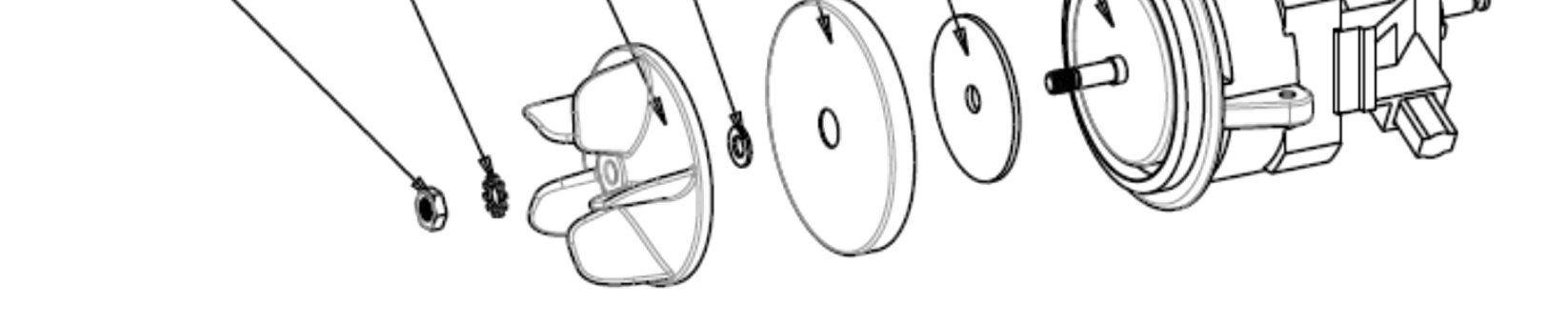 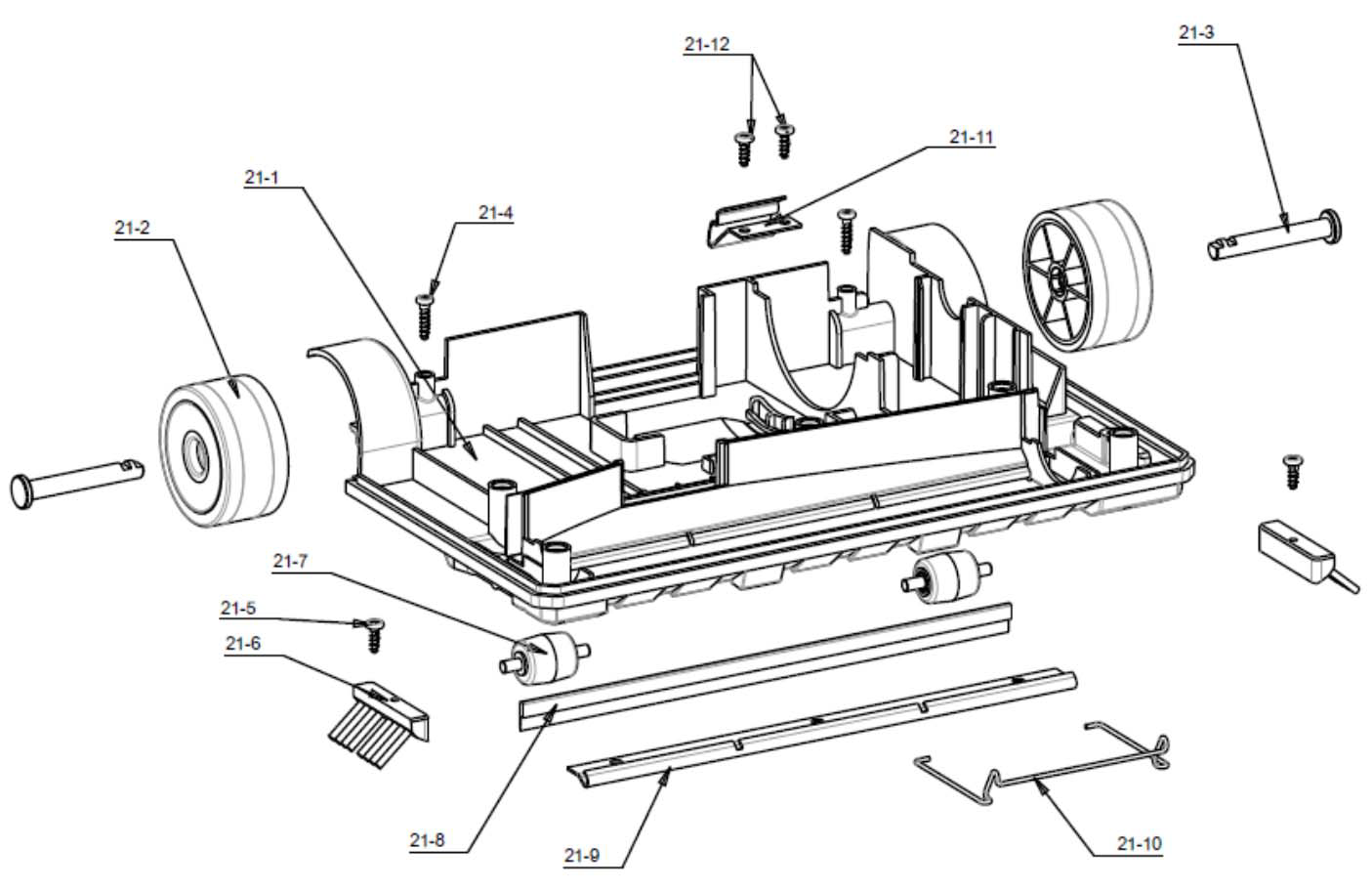 Clean Obsessed
CO202 Parts Schematic  Page 3 of 3
Diagram
Key #	Item Number 		Description
1 	20260		Handle Tube / Grip Assembly Complete w/Handle Cord
1‐1 	U8000‐1‐1 		Top Handle Grip‐R
1‐2 	20289 		Upper Cord Hook
1-3	20290		Power Cord Pigtail, 84”
1‐4 	20291 		ON/OFF switch
1‐5	U8000‐1‐5 		Upper Tube
1‐6 	U8000‐1‐6 		Handle Screws
2 	20261		Upper Handle Retaining Collar
3 	20262 		Center Carry Handle
4 	20263 		Outer Cloth Bag
4A 	U8000‐4‐1 		Outer Bag Bottom Clip
5 	U8000‐5 		Bag Retaining Clip
6 	CO202BG 		H-10 HEPA Bags, 9/Pkg
7 	20264 		Handle O-Ring (Upper & Lower the Same)
8 	20266		Lower Handle Retaining Collar
9 	20267 		Lower  Handle Tube Assembly w/Lower Cord Retainer
10 	20268		Hood Assembly
11 	20269		Belt Cover
12 	U8000‐12 		Strain Relief Bushing
13	20271 		Exhaust Foam Filter
14 	20272 		Belt
15 	20295		Motor Assembly
15‐1 	U8000‐15‐1 		Motor Nut
15‐2 	U8000‐15‐2 		External Tooth Washer
15‐3 	20294 		Fan
15‐4 	U8000‐15‐4 		Washer
15‐5 	U8000‐15‐5 		Motor Cover
15‐6 	U8000‐15‐6 		Motor Gasket
15‐7 	U8000‐15‐7 		Motor
16 	20273 		Fan Housing / Air Duct / Swivel
17 	20274 		Inlet Duct Gasket
18 	20275 		Inlet Duct
19 	OR201 		Brush Roller
20 	20276		Furniture Guard  / Bumper
21 	20277		Base Plate Complete w/wheels (No Bumper)
21‐1 	U8000‐21‐1		Base Plate
21‐2 	U8000‐21‐2	 	Rear Wheel with Oil Bearing
21‐3 	U8000‐21‐3 		Rear Wheel Shaft
21‐4 	U8000‐21‐4 		Ear Wheel Shaft Locking Screw
21‐5 	U8000‐21‐5 		Side Brush Screw
21‐6 	20281 		Side Brush, Sold Ea.
21‐7 	20282		Front Roller with Shaft
21‐8	20283 		Rubber Blade
21‐9 	20284 		Bottom Metal Plate
21‐10 	U8000‐21‐10 		Support Frame
21‐11 	U8000‐21‐11 		Shrapnel
21‐12 	U8000‐21‐12 		Shrapnel  screw
Not Shown	CD7212Y		Extension Cord, 50’ 3-Wire, Yellow, 300v
			Has LED  Female Plug